Smart, Inclusive & Sustainable Growth: Standortpolitik or the Strategic Management of Place
David B. Audretsch
“The value of any commodity, therefore, to the person who possesses it, and who means not to use or consume it himself, but to exchange it for other commodities, is equal to the quantity of labour which it enables him to purchase or command. Labour, therefore, is the real measure of the exchangeable value of all commodities. The real price of everything, what everything really costs to the man who wants to acquire it, is the toil and trouble of acquiring it.” ― Adam Smith, The Wealth of Nations
Innovation Policy
“Innovation policy is about helping companies to perform better and contributing to wider social objectives such as growth, jobs and sustainability.”
European Commission, 2012
Industrial Policy
“Industrial Policy means the initiation and coordination of governmental activities to leverage upward the productivity and competitiveness of the whole economy and of particular industries in it. Above all, positive industrial policy means the infusion of goal-oriented, strategic thinking into public economic policy…In more abstract terms, industrial policy is the logical outgrowth of the changing concept of comparative advantage.”
	--Chalmers Johnson, The Industrial Policy Debate, 1984
“I would also like to point out that it is not just new thinking that we need.  Rather, it is often equally important to recall older ideas and approaches that may have fallen out of the limelight in the meantime.  For example, we in Germany have sharpened our focus on the necessity of pursuing economic and fiscal policies that are consistent with the principles of markets and competition -- what we call Ordnungspolitik.  This approach can make crucial contributions to the concrete design of policies and especially institutions.  In my view, Germany's "debt brake" is an institution that lays the groundwork for reliable long-term policymaking and that by itself can counteract undesirable fiscal and economic developments.”
Wolfang Schäuble, Minister of Finance
Ordnungspolitik
Establishment of rules and legal framework for the economy
Ordnungspolitik is commonly known as legal actions by the government, establishing a framework for the economy which ensures the sustainment, adjustment and improvement of the economic order
(Schubert, Klaus/Martina Klein, Das Politiklexikon, 4. Aufl., 2006)
Mission of Ordnungspolitik
Ordnungspolitik creates a framework wherein market mechanisms are enabled and aims at the prevention of the concentration of economic power
Configuration of property rights
Rules to ensure economic competition (Wettbewerbsrecht – ban of cartels, collusion, etc.; control of marketing and sales processes)
Configuration of contracts (Vertrags- und Haftungsrecht)
Alfred Schüller / Hans-Günter Krüsselberg (Hg.): Grundbegriffe zur Ordnungstheorie und Politischen Ökonomik. 6. durchgesehene und ergänzte Auflage, Marburg 2004.
Ordnungspolitik as a Strategy of Economic Policy
Concepts of economic policy as the ordoliberalism define Ordnungspolitik as the most important task towards developing economic policy 
The government should mainly take care of the composition of economic order
The economic processes should be regulated mainly by market mechanisms
The economic system of the social market economy includes Ordnungspolitik and Prozesspolitik in its economic policy
Gabler Verlag (Herausgeber), Gabler Wirtschaftslexikon, Prozesspolitik
Institutional Foundations of Ordnungspolitik
Sozialmarkt (Social Market Economy) means investments in people, industry and stability
Co-Determination (Mitbestimmung) means unions involved in company policy
Consensus – Industry, Unions & Government make decisions based on negotiations & consideration of all interests
Alfred Müller-Armack: Soziale Marktwirtschaft in Handwörterbuch der Sozialwissenschaften, (1956)
Strukturpolitik
Strukturpolitik is a generic term for procedures that shape the structure of the national economy
Its goal is to prevent and overcome structural crises, which can disturb economic balance
Changes in the economy caused by new products, globalization and structural changes are weakened by the Strukturpolitik and made more compatible to the society
Strukturpolitik is implemented by:
Regional Strukturpolitik: measures promote investments that support the settlement of industries and firms
Strukturpolitik in industries:  Funding and tax allowance…
… helping to sustain industries for political reasons (Erhaltungspolitik)
… facilitating the adjustment to structural changes (Anpassungspolitik)
… supporting the usage of modern technologies in advanced regions (Gestaltungspolitik)
Regulatory Reform & the Second German Economic Miracle
Increase in Employment, 2006-’12
Decline in Unemployment, ‘06-’12
Growth of Exports
Exports as Share of GDP
The Regulatory Reforms of 2004
Agenda 2010
Hartz IV for unemployed – incentives for employment
Flexibility in labor regulations
Educational reforms
Increased commitment to science & R&D
Enabling entrepreneurship
Modern Times
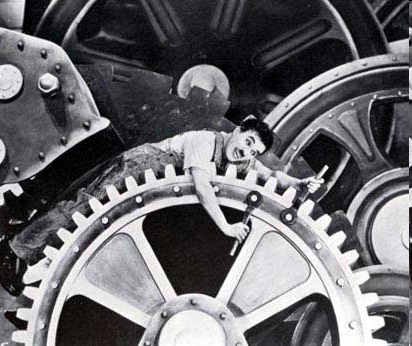 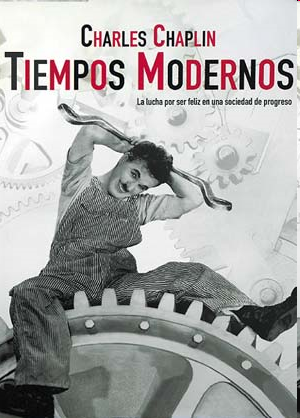 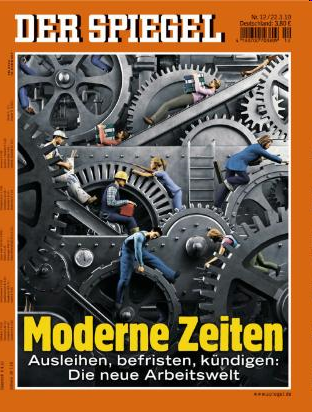 Increased Investment in R&D
The Knowledge Filter
New Entrepreneurship Policy in Germany
Subsidies for start-ups (financing and consulting)
Loans, sureties, equity capital financing for establishing a new business
Service points (information)
Programs issued on all levels of government – national, Laender & local
Entrepreneurship Policies
Microcredit Program (Förderkredite)
KfW Mittelstandsbank (10.000 -25.000€)
High Tech Startup Funds (Gründerfond)
500.000 € for seed finance (86% from Gov’t, co-investment with V.C.)
EXIST –University Based Startups
Culture of Entrepreneurship
Startup Grants (30.000 € annually)
Transfer & Commercialization of Research (50.000 € in Phase I; 150.000  € in Phase II)
Support of the Ministry of Research and Education
BMBF program to promote regional support infrastructures for university-based start-ups
15 (5) Exist regions and 
Partnership regions
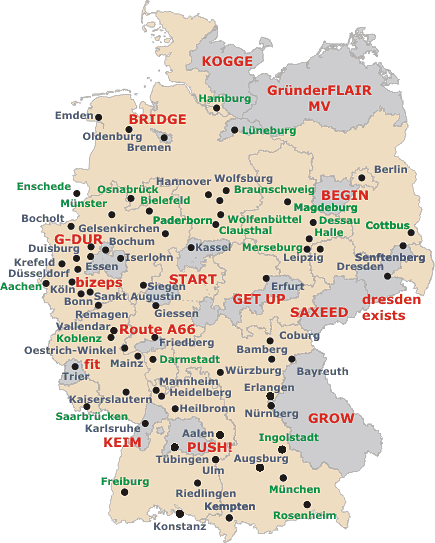 Standortpolitik
Standortpolitik is part of economic policy
Standortpolitik refers to the market based choice of a location, where a company uses production factors to produce goods and services
The factors influencing the market based decision of location are called Standortfaktoren
The Strategic Management of Places
Factors & Resources
Spatial Structure & Organization
Human Dimension
Policy
Factors & Resources
Natural Resources
Physical Capital
Infrastructure
Knowledge Capital, Human Capital, Creativity, Skilled Labor
Human Dimension
Networks, linkages & interactions – social capital
Leadership
Policy
Institutions
Absorptive capacity mechanisms
Capabilities
Global benchmarking
Spatial Structure & Organization
Specialization
Diversification
Market Power
Localized Competition
Entrepreneurship
Global Linkages
Conclusions
Strategic Management of a Place enhances Smart, Inclusive and Sustainable Growth
Distinguishes between local economy & global markets
Generates superior economic performance of Standort in global economy
Myth of de-regulation – modified or recalibrated regulation responsible for improved performance